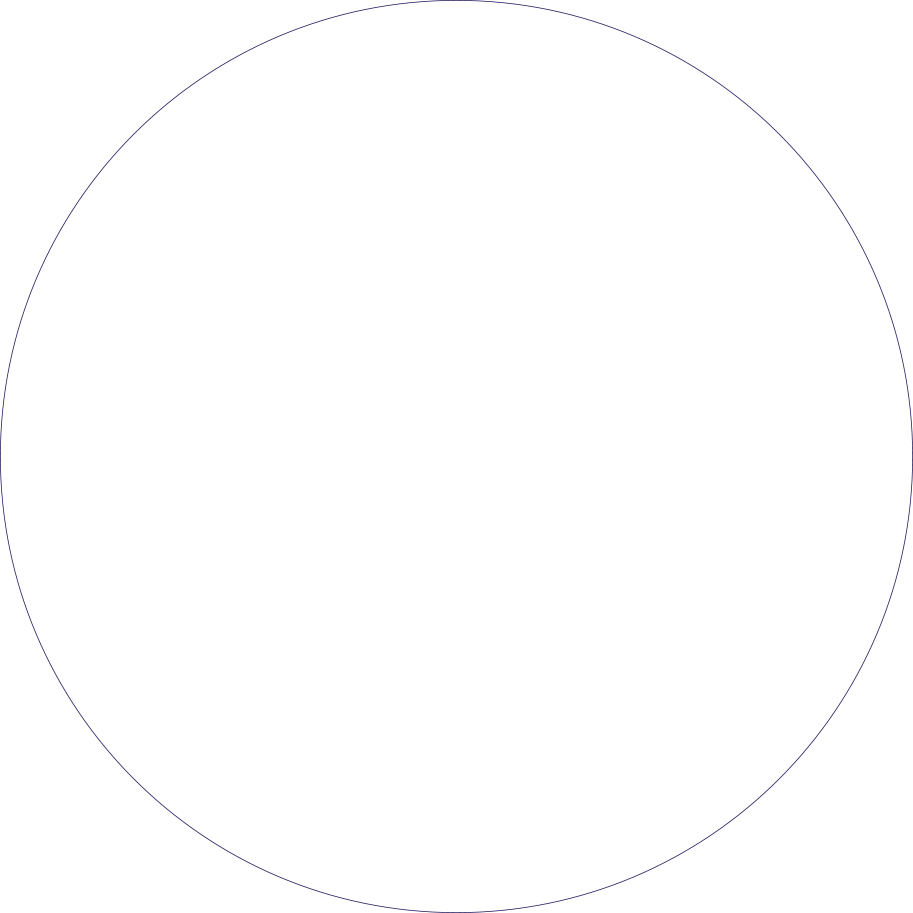 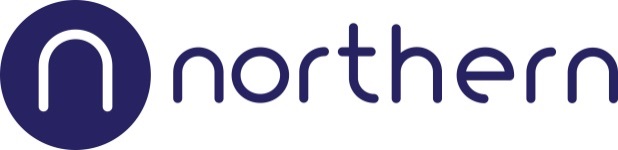 Easter Engineering 
Work 2017
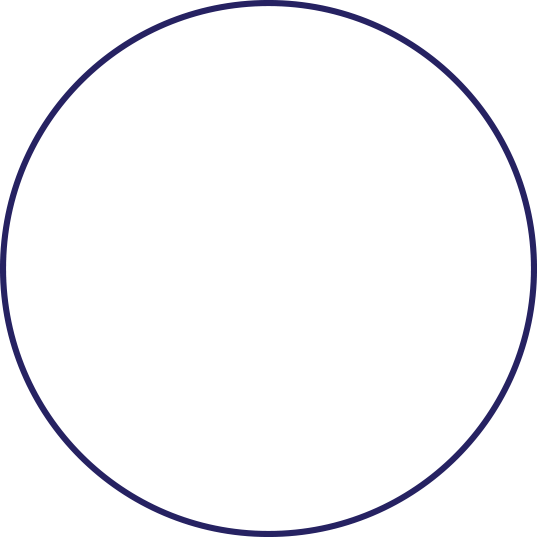 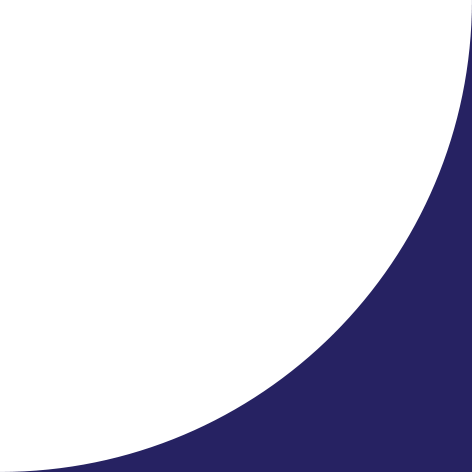 Work in connection with the construction of the Ordsall Chord will take place, affecting services from Thursday 13th April to Monday 1st May inclusive.

Thursday 13th April, Tuesday 18th – Friday 21st  & Monday 24th – Saturday 29th April
Deal Street – Ordsall Lane Blocked (24th – 29th Blocked to Electric Trains)
Liverpool – Manchester Victoria services diverted to/from Oxford Road. Peak time additional services operate between Liverpool and Earlestown/Newton-le-Willows only.
Friday 14th, Saturday 15th  & 22nd, Monday 17th April & Monday 1st May
Manchester Victoria – Ordsall Lane/Windsor Bridge South Blocked
Platforms 1, 2, 5 and 6 open from the East at Manchester Victoria 
Liverpool – Manchester Victoria services generally terminate/start Newton-le-Willows, although evening services will run to/from Manchester Oxford Road.
Liverpool – Manchester Airport services will call additionally at Patricroft and Eccles, to maintain an hourly service there.
Southport/Kirkby – Manchester Victoria via Atherton services will be retimed and amended to operate to/from Manchester Oxford Road.
Clitheroe – Manchester Victoria services will terminate/start at Salford Crescent. 
Blackpool – Manchester Victoria services will terminate/start at Bolton.
Manchester Victoria – Stalybridge/Huddersfield services will run as normal east of Victoria.
Manchester Victoria – Todmorden – Blackburn/Leeds services will run as normal.
Shuttle buses will operate between Salford Crescent, Salford Central and Manchester Victoria, generally 3 buses per hour.
Buxton – Hazel Grove blocked. Buses replace trains ( Mon 17th only)
Sunday 16th & 30th April
Manchester Victoria – Ordsall Lane/Windsor Bridge South Blocked
Platforms 1, 2, 5 and 6 open from the East at Manchester Victoria
Blackpool North – Manchester Victoria services will run to/from Manchester Oxford Road
Clitheroe – Manchester Victoria services will run to/from Manchester Oxford Road
Wigan – Manchester Victoria via Atherton services will run to/from Manchester Oxford Road
Manchester Victoria – Huddersfield services will run as normal.
Manchester Victoria – Todmorden – Blackburn/Leeds services will run as normal.
Shuttle buses will operate between Salford Crescent and Manchester Victoria, generally 2 buses per hour. 
Buxton – Stockport is also blocked, with buses replacing trains. (16th only)
Sunday 23rd April 
Miles Platting – Manchester Victoria – Ordsall Lane/Windsor Bridge South Blocked
Blackpool North – Manchester Victoria services will run to/from Manchester Oxford Road
Clitheroe – Manchester Victoria services will run to/from Manchester Oxford Road
Wigan – Manchester Victoria via Atherton services will run to/from Manchester Oxford Road
Manchester Victoria – Huddersfield services start/terminate at Stalybridge.
Manchester Victoria – Todmorden – Blackburn services will not run.
Manchester Victoria – Leeds services will start/terminate Bradford Interchange (due to other engineering work between Milner Royd Jn and Mill Lane Jn).
Shuttle buses will operate between Salford Crescent and Manchester Victoria, generally 2 buses per hour.
Buses will operate between Manchester Victoria and Stalybridge.
Buses will operate between Manchester Victoria and Burnley Manchester Road via Todmorden, connecting at Burnley with York – Blackpool services for travel to/from Blackburn.
Buses will operate between Manchester Victoria and Bradford Interchange.